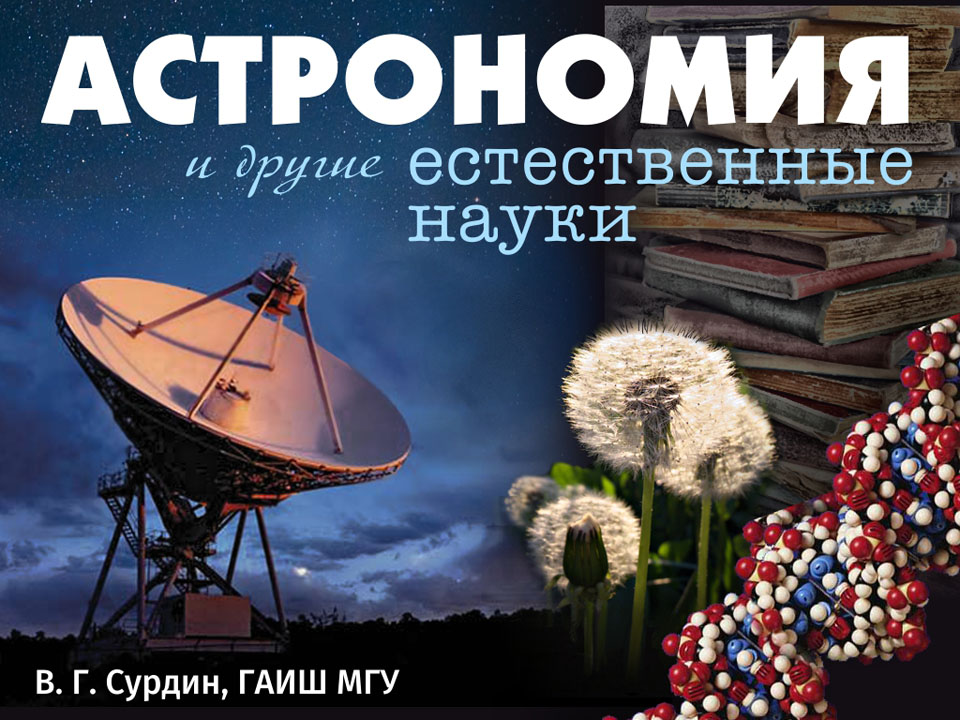 04.03.2018
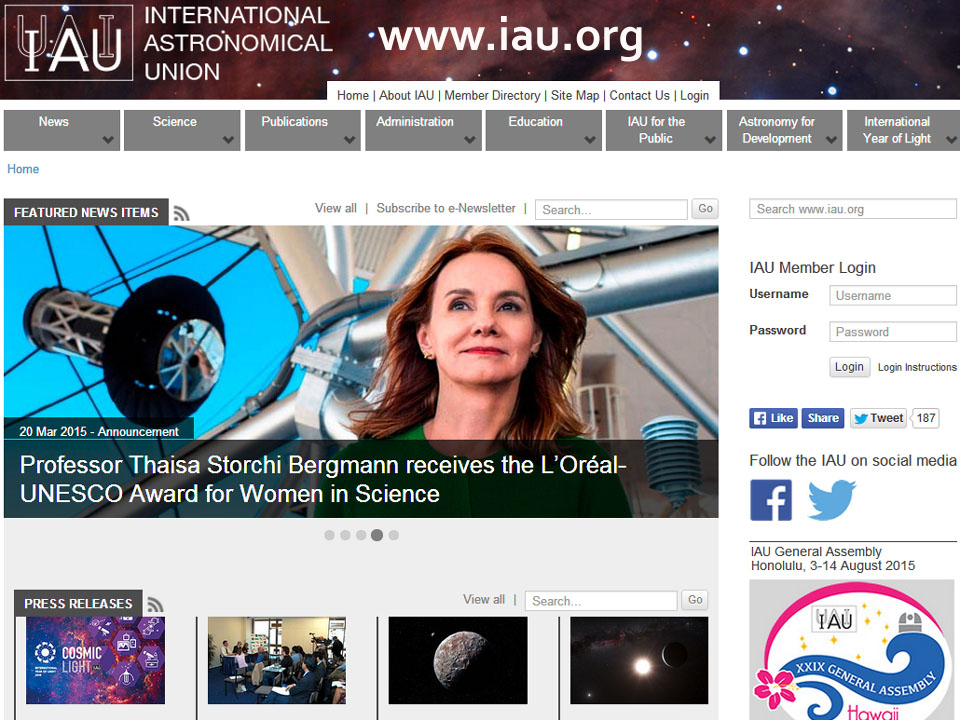 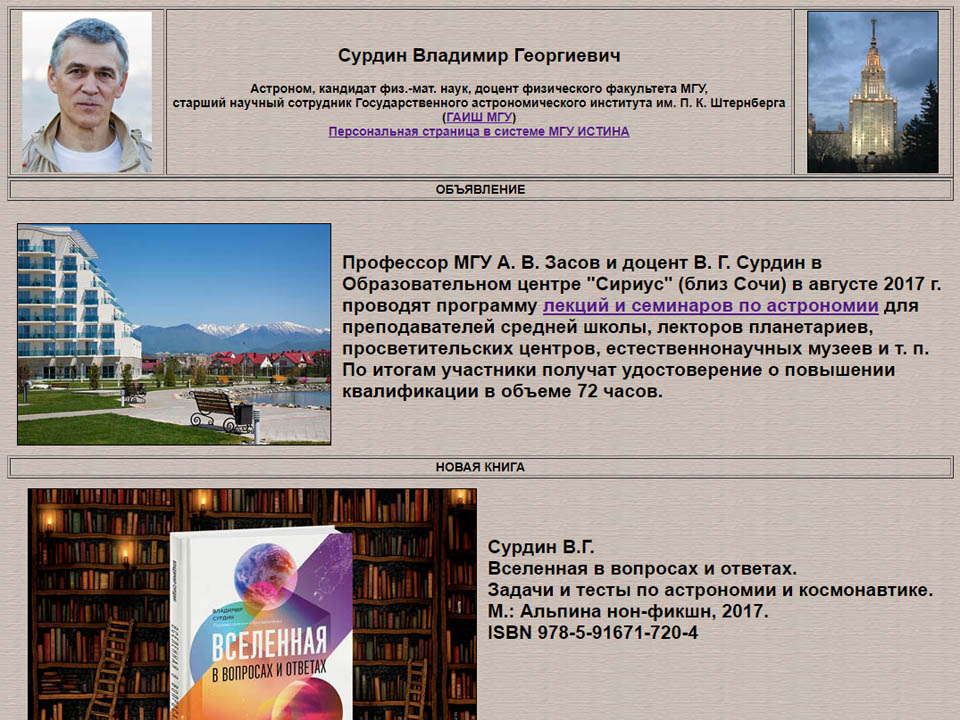 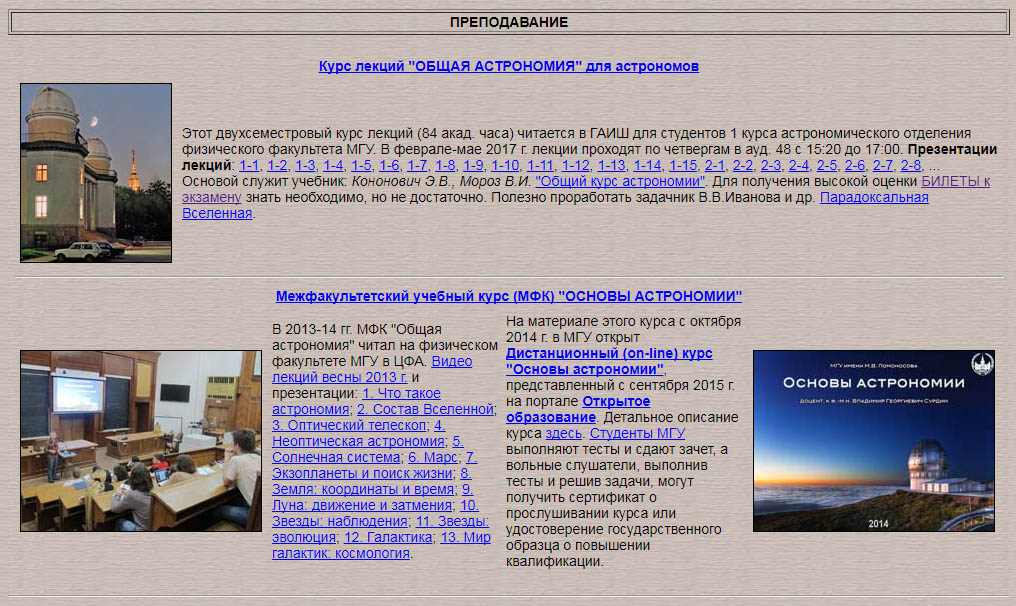 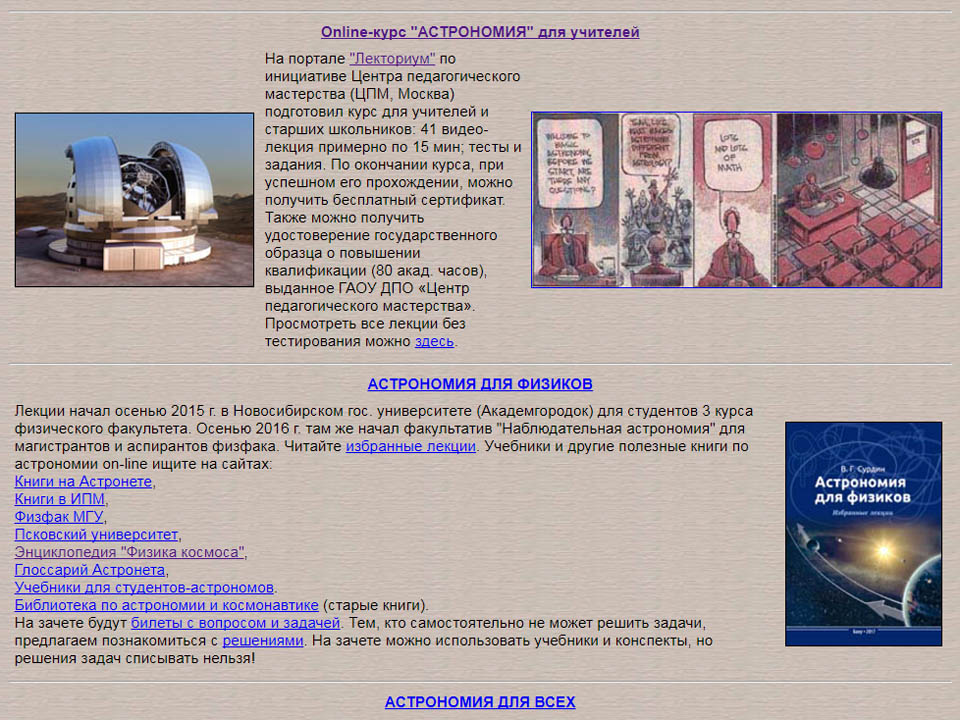 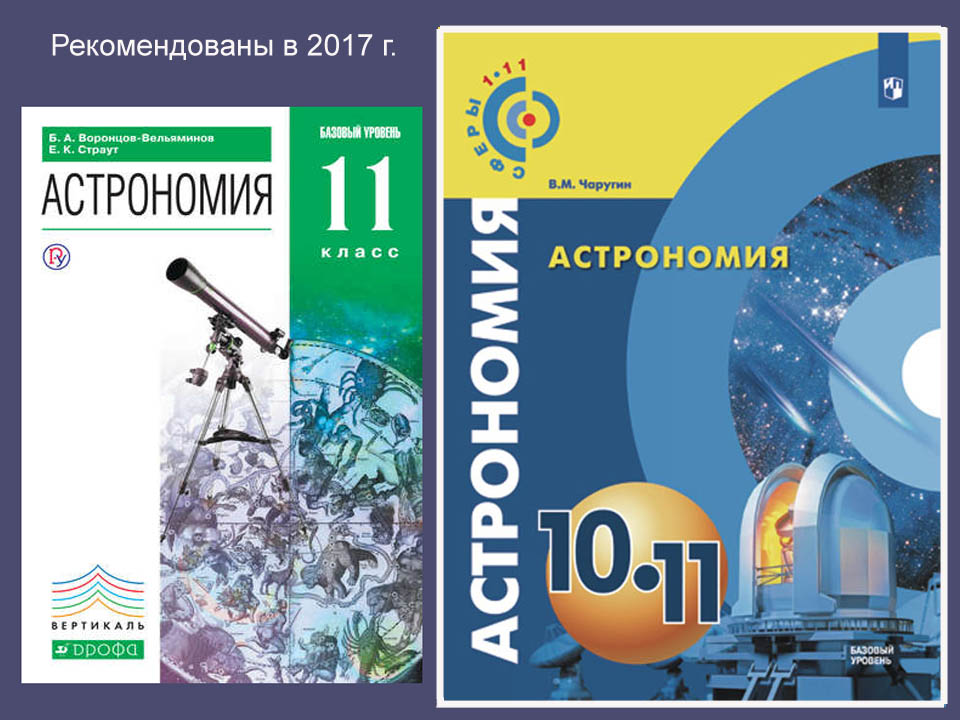 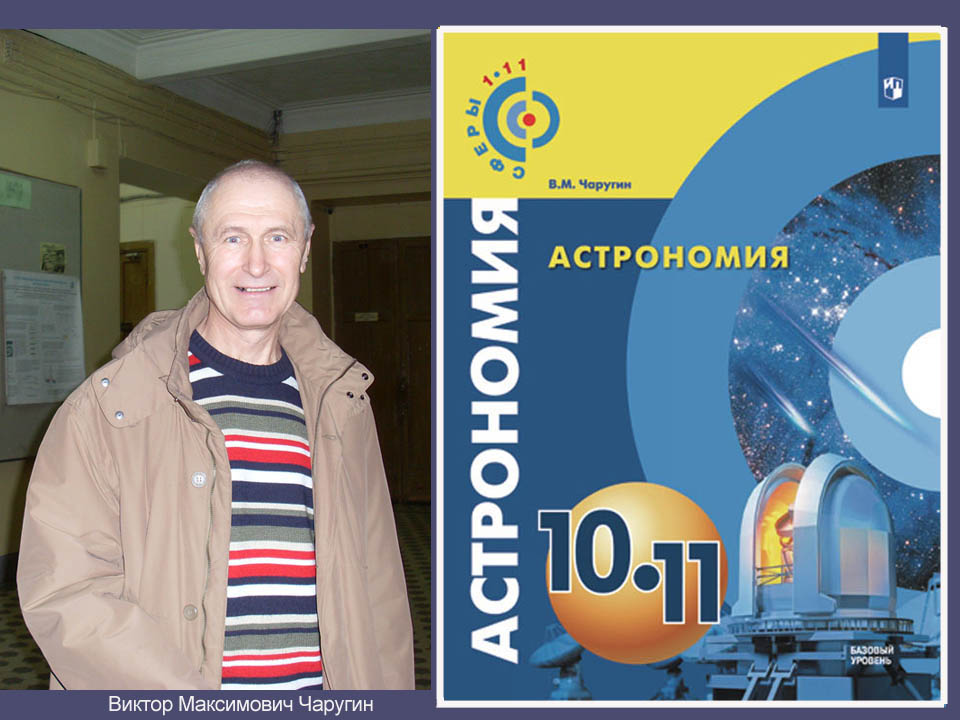 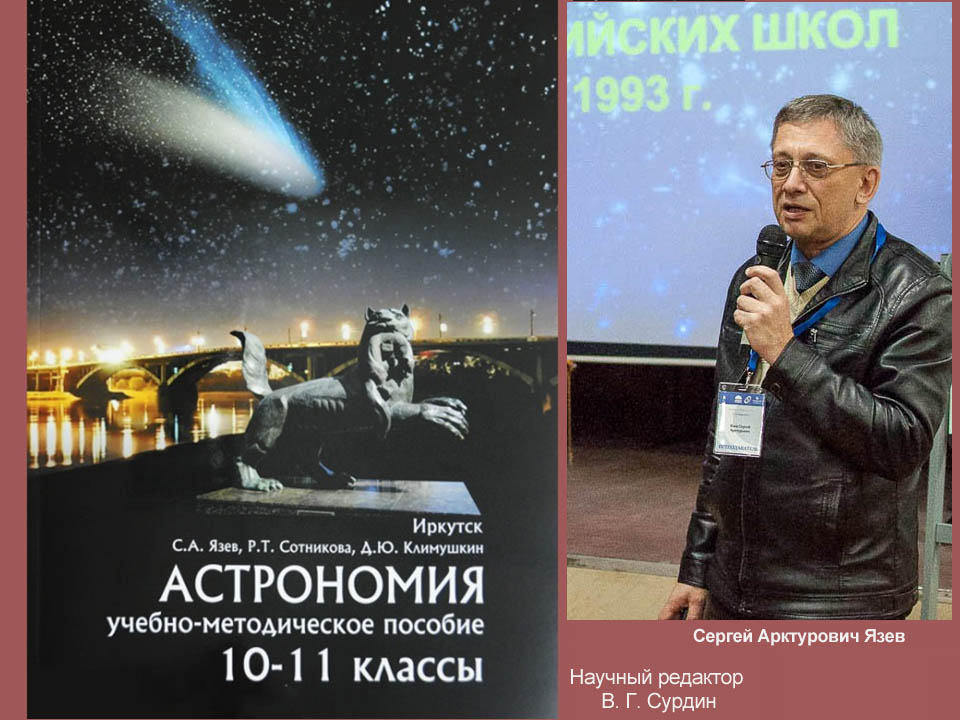 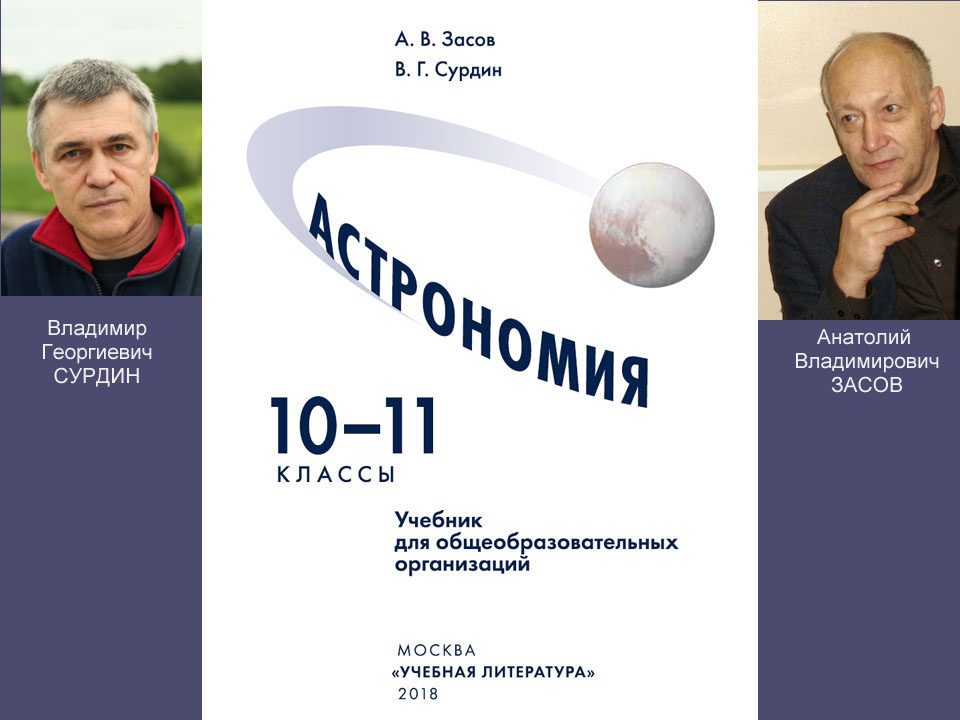 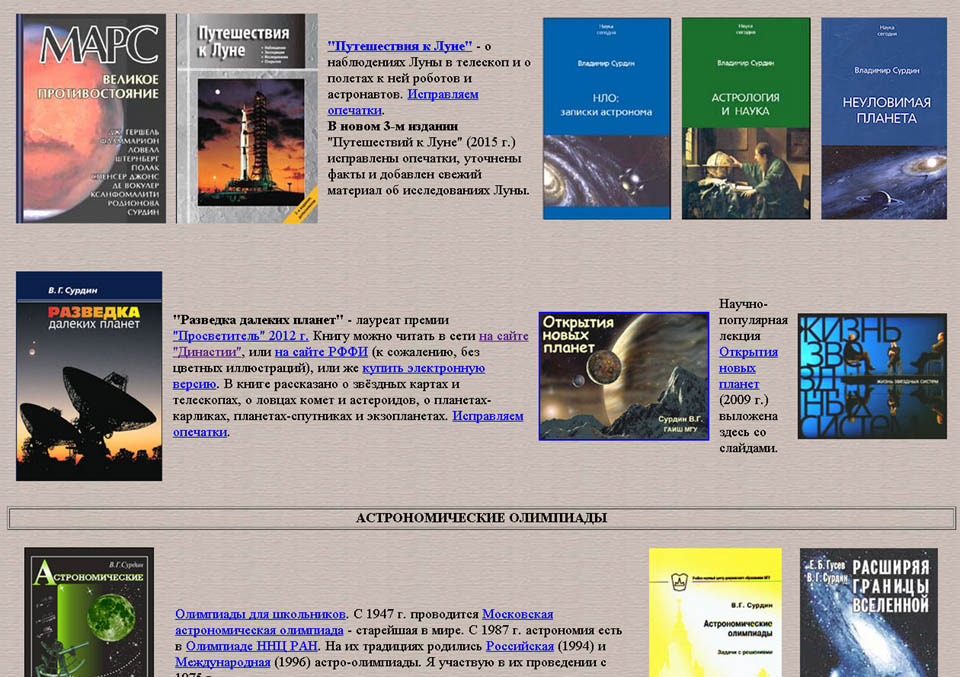 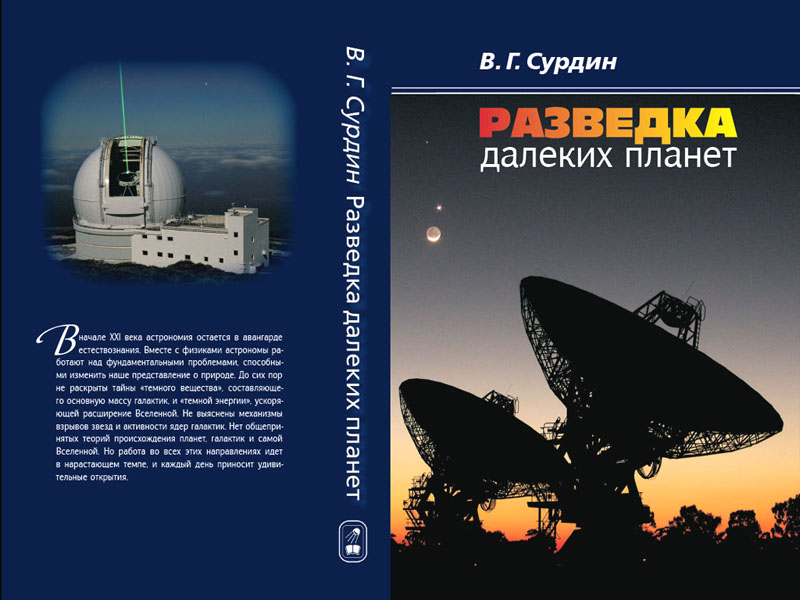 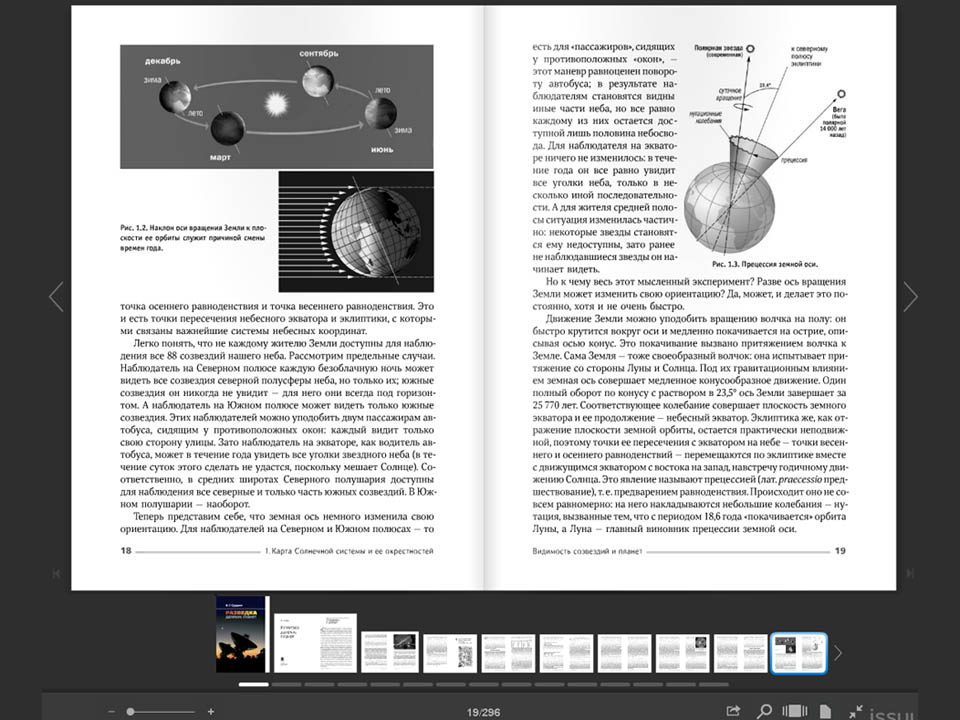 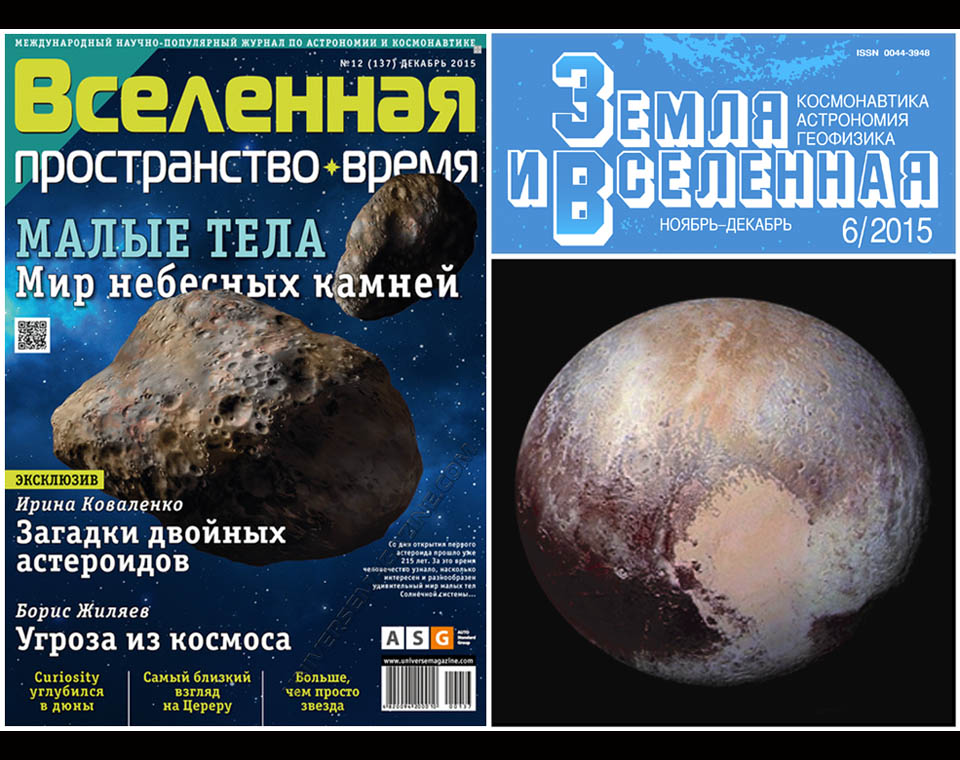 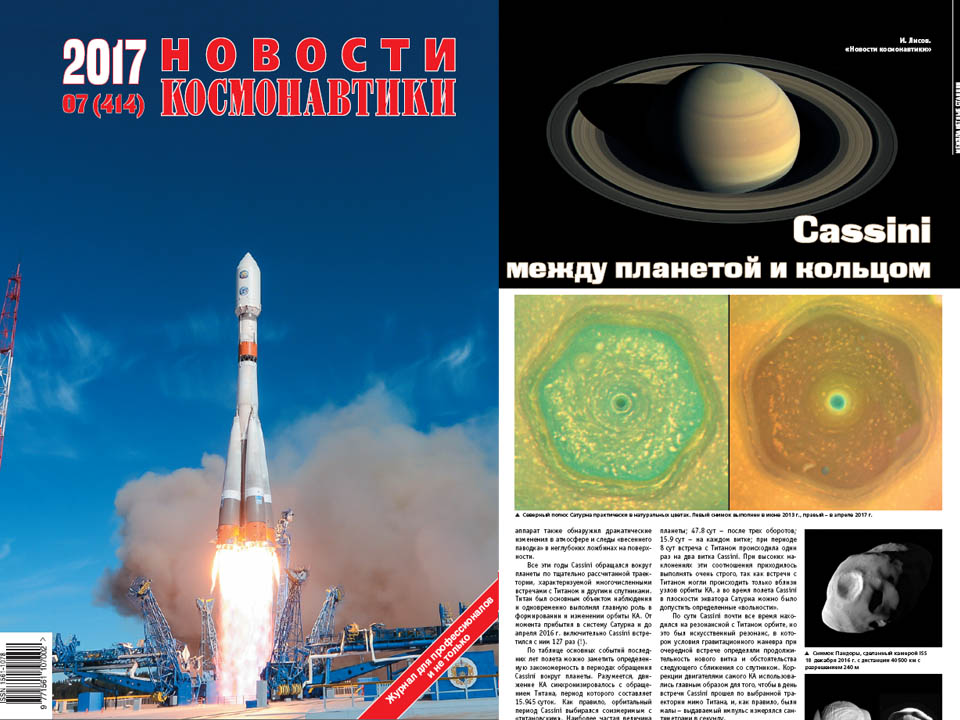 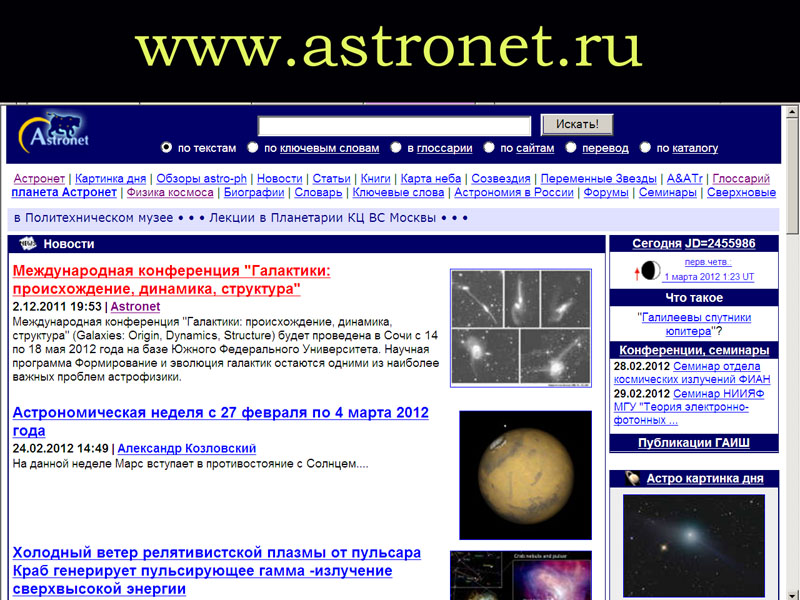 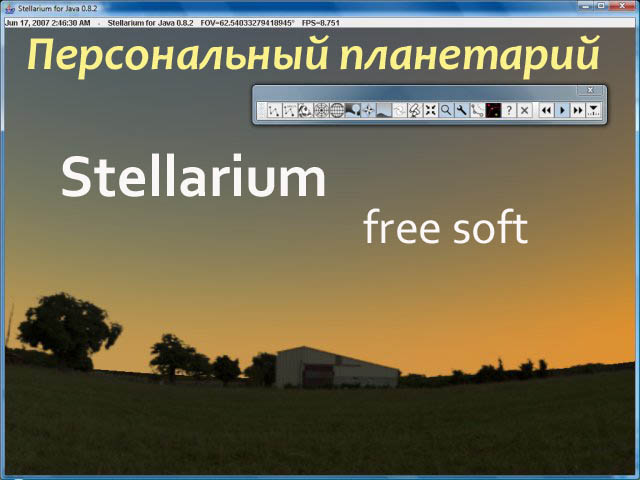 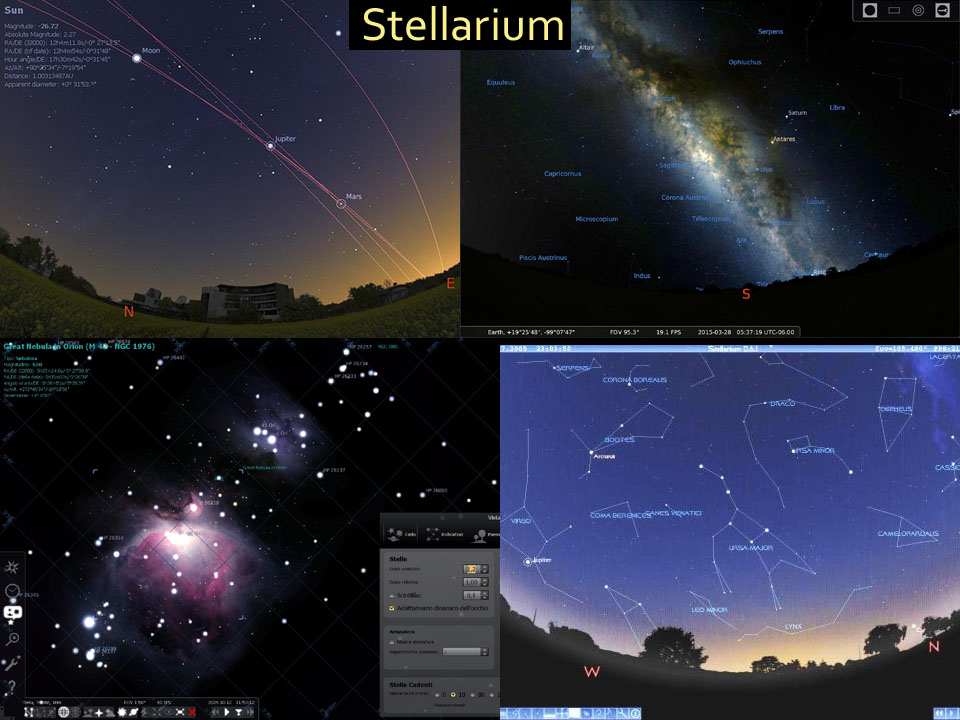 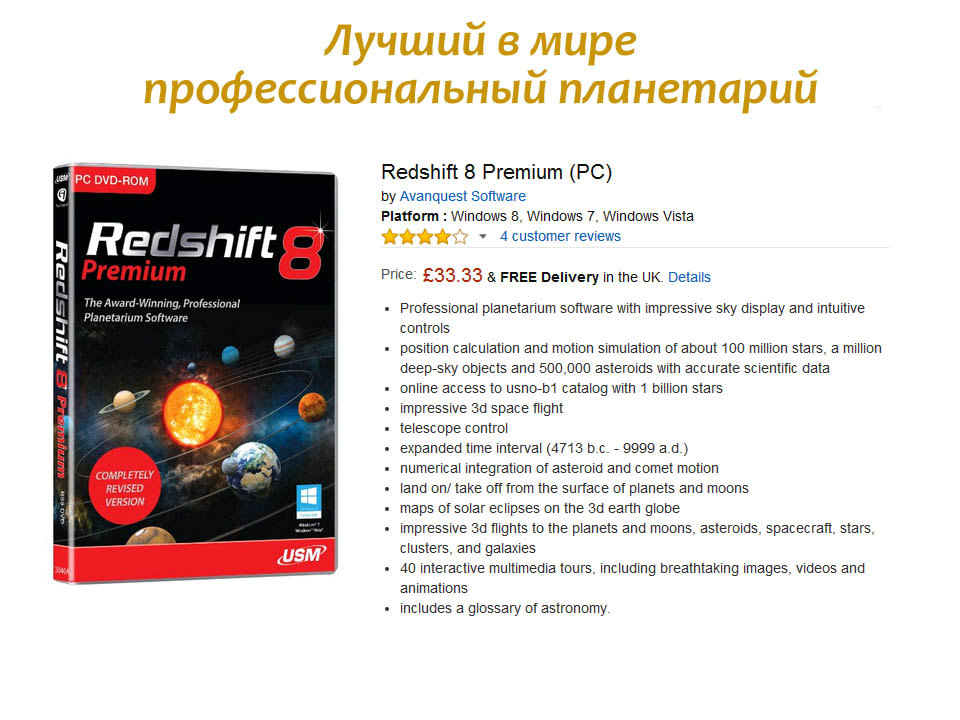 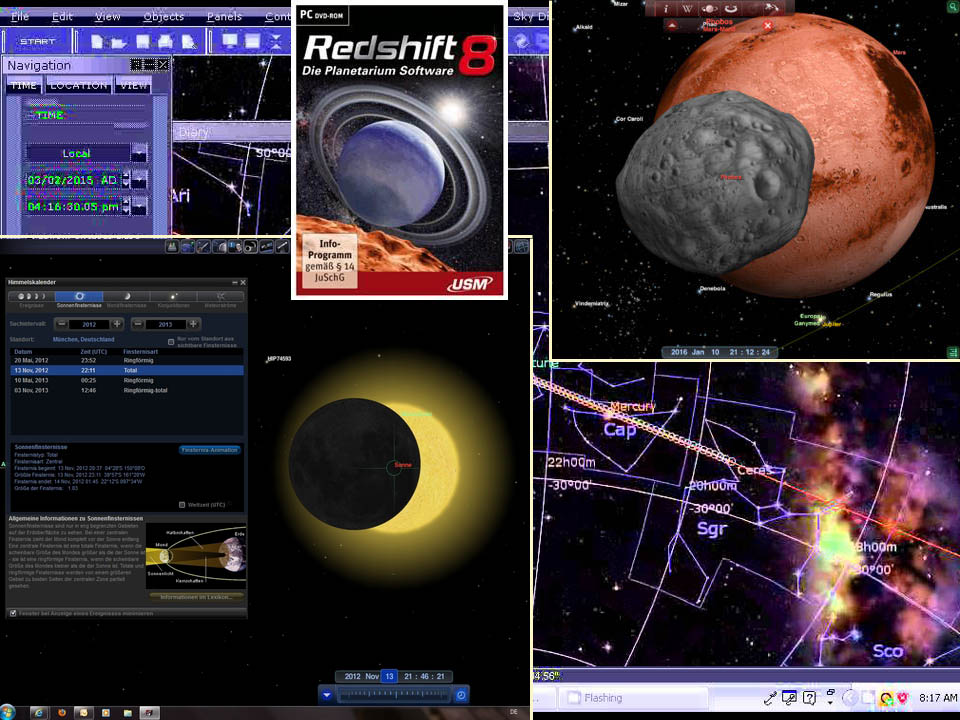 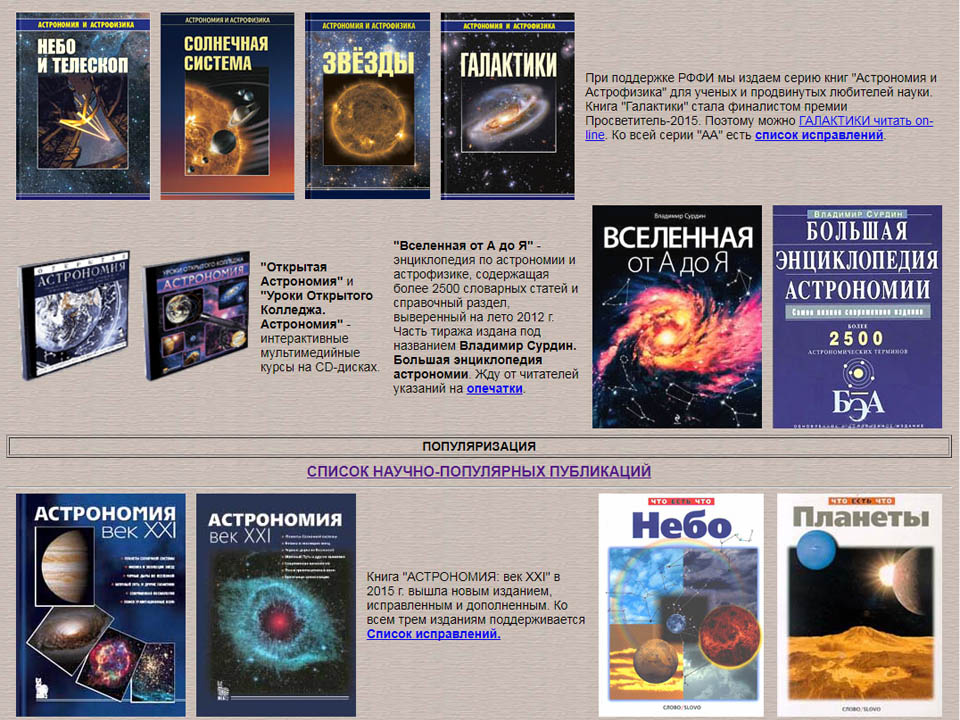 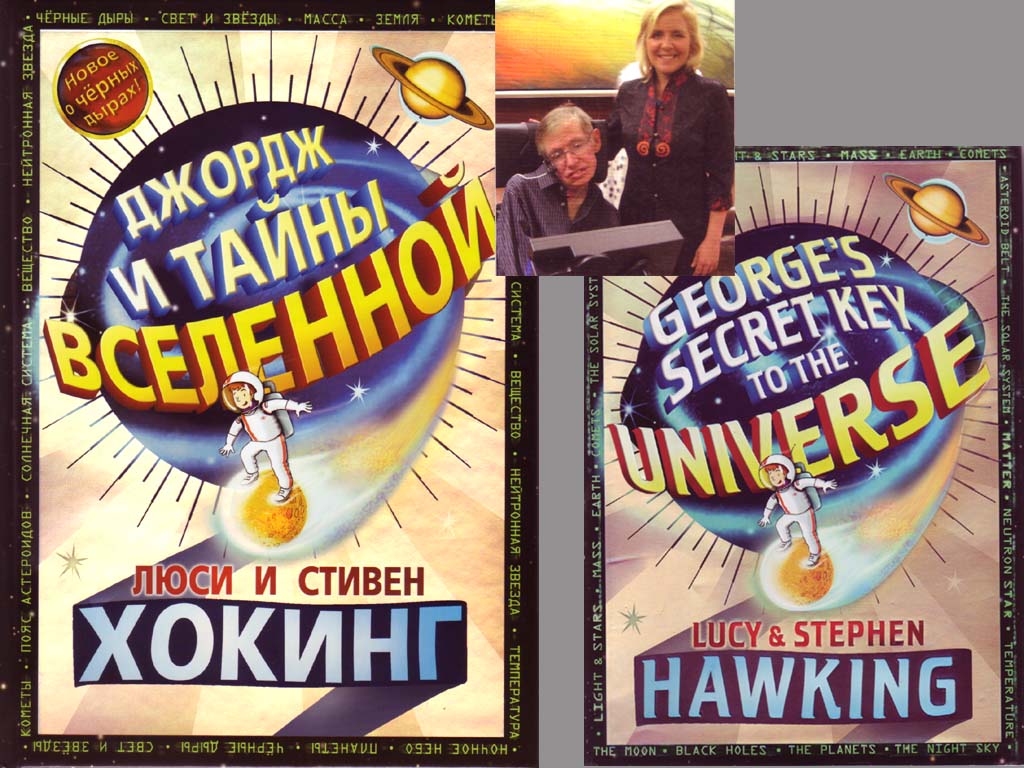 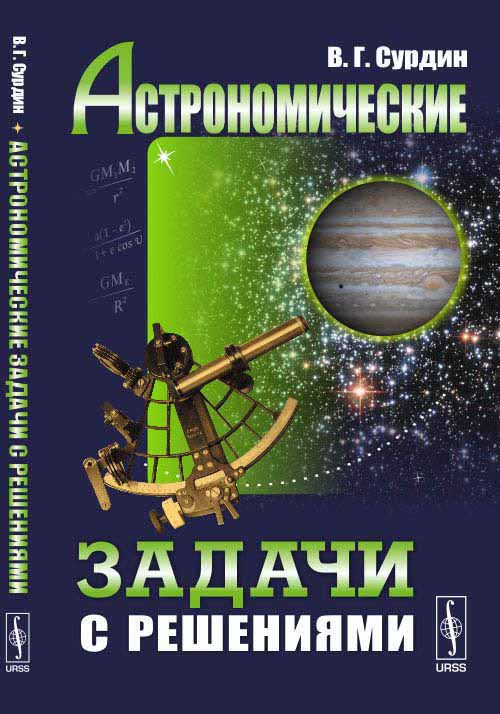 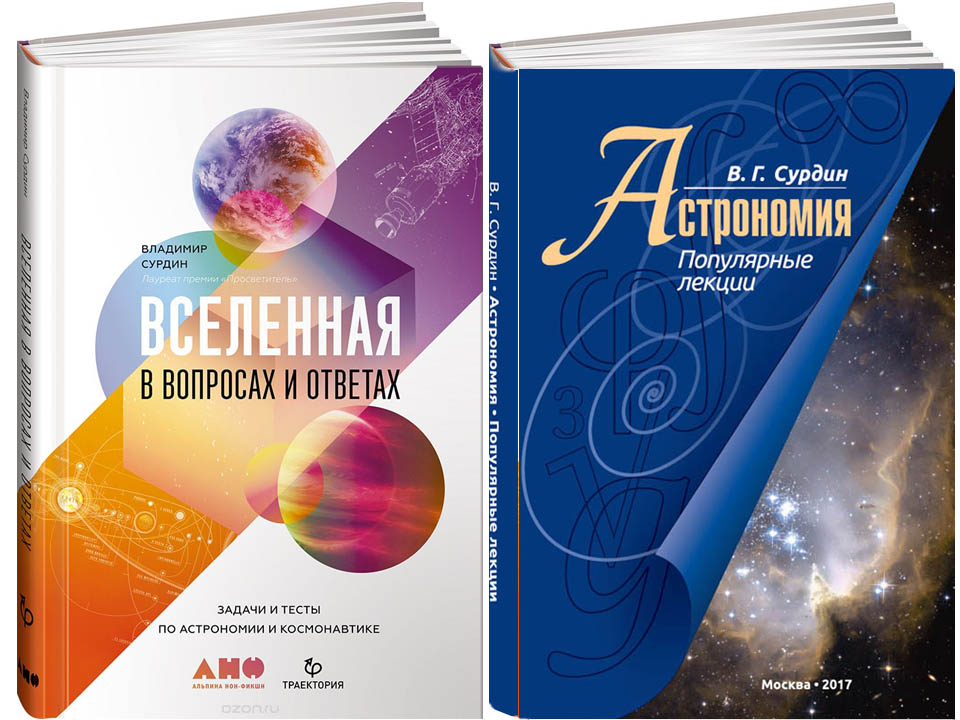 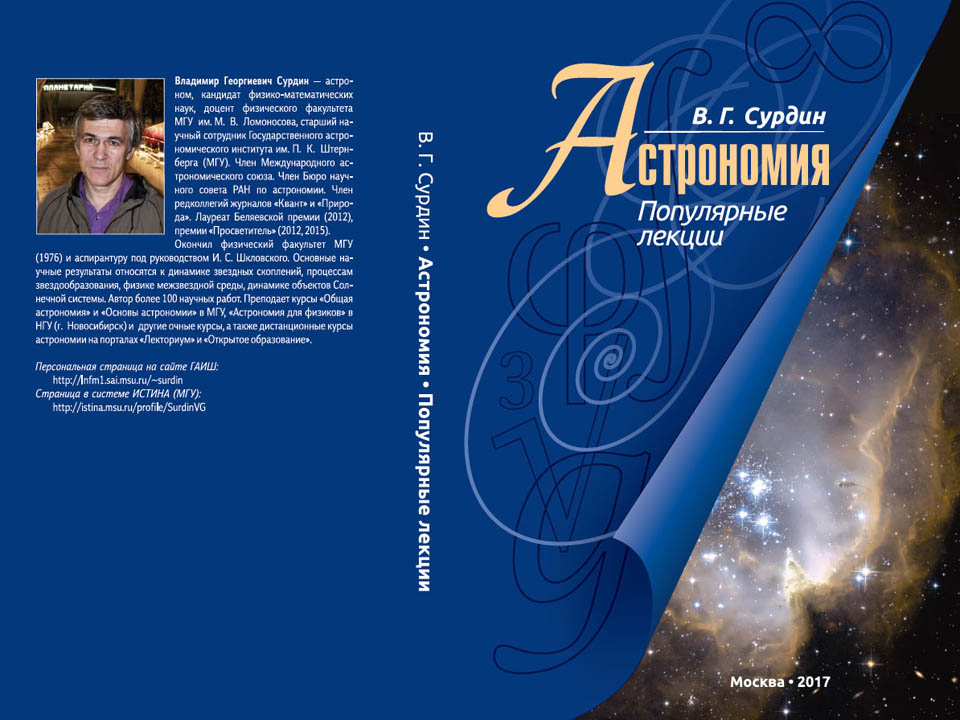 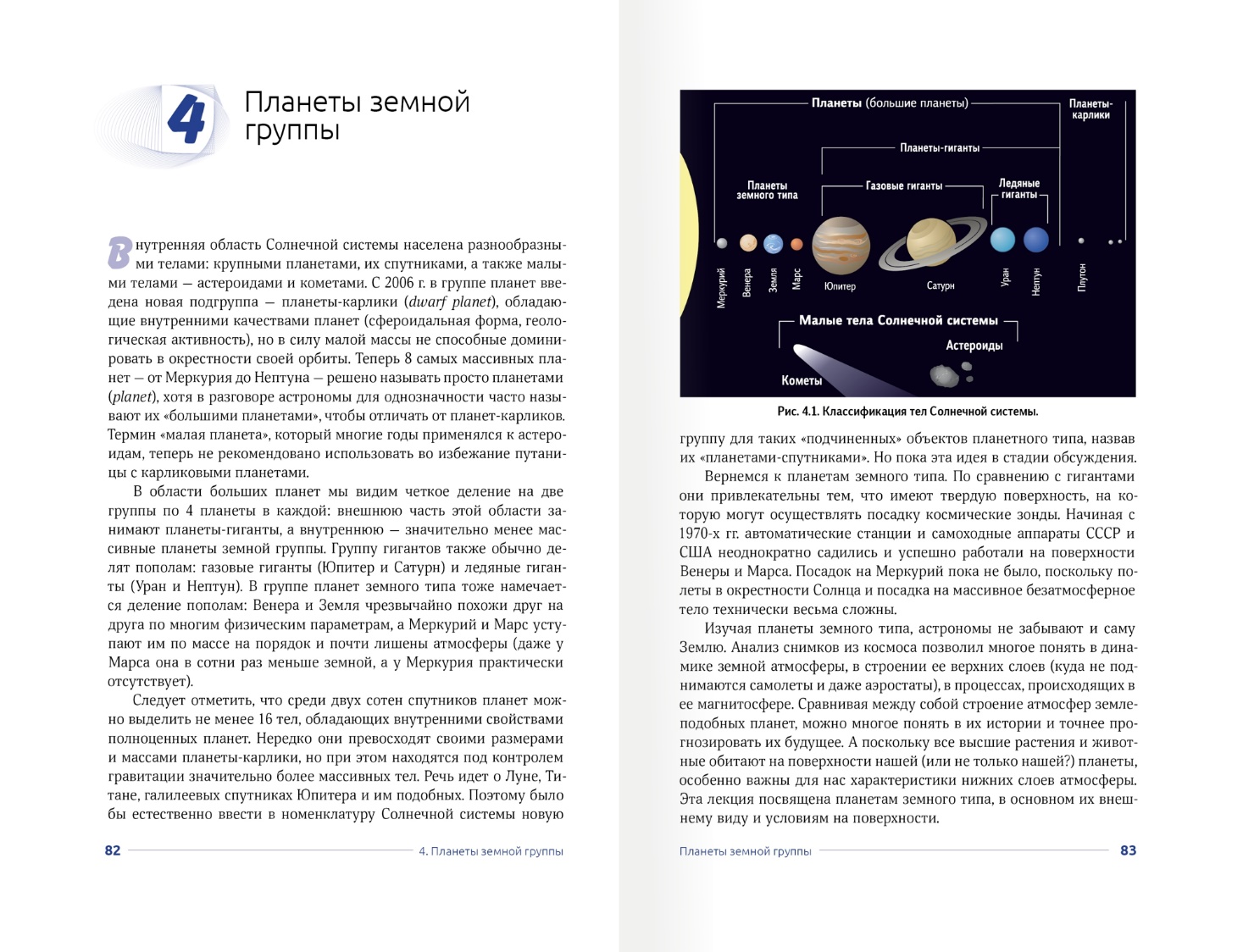 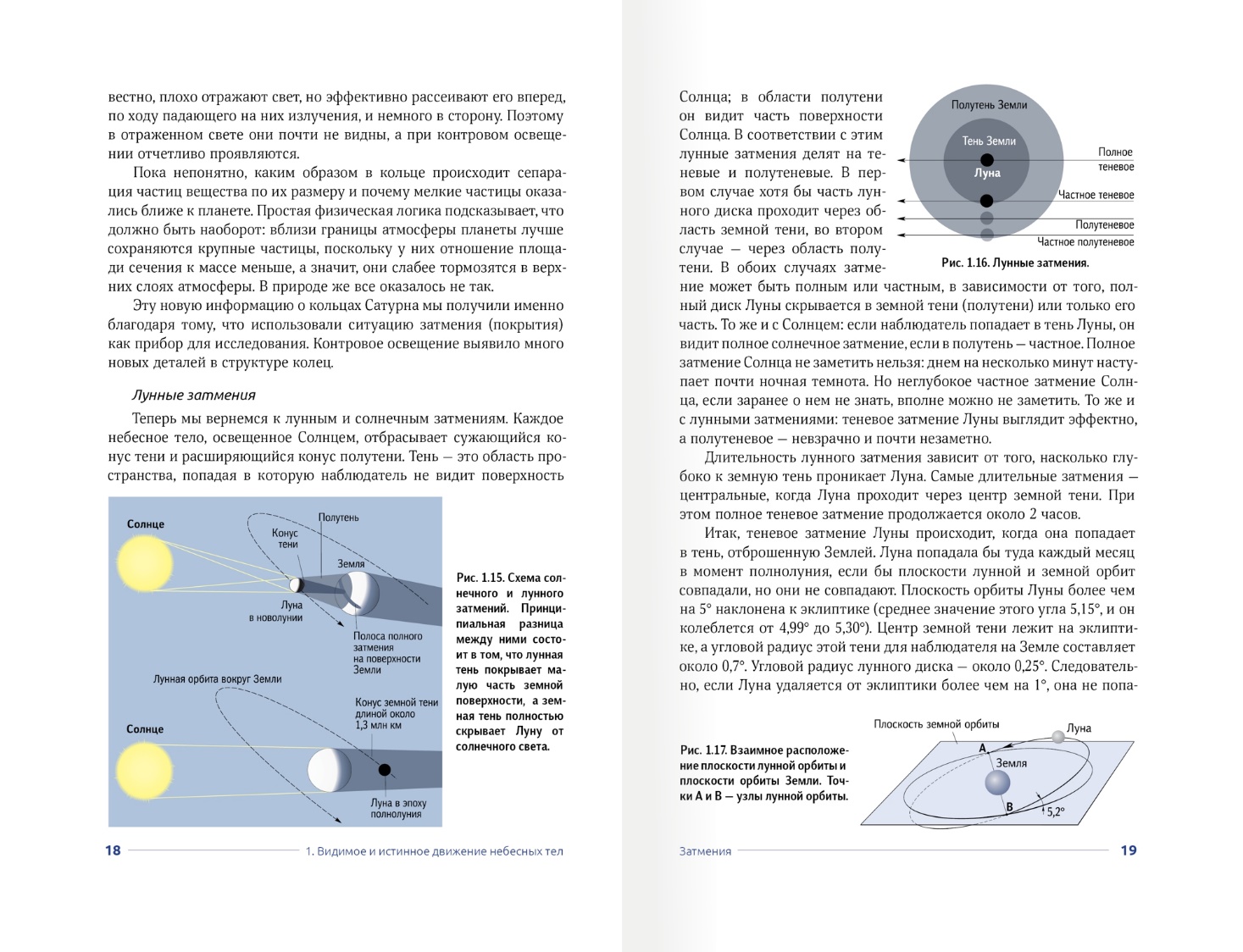 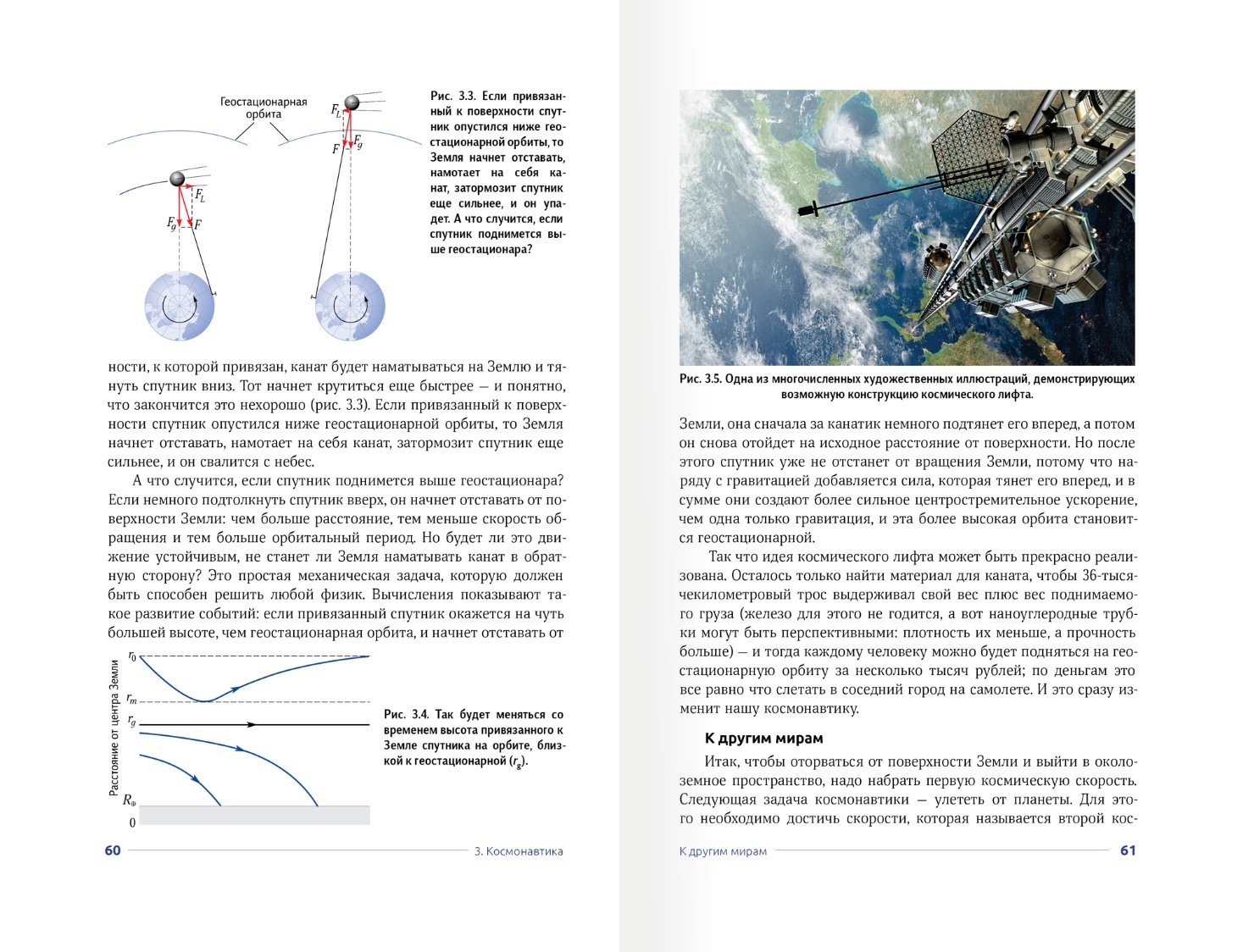 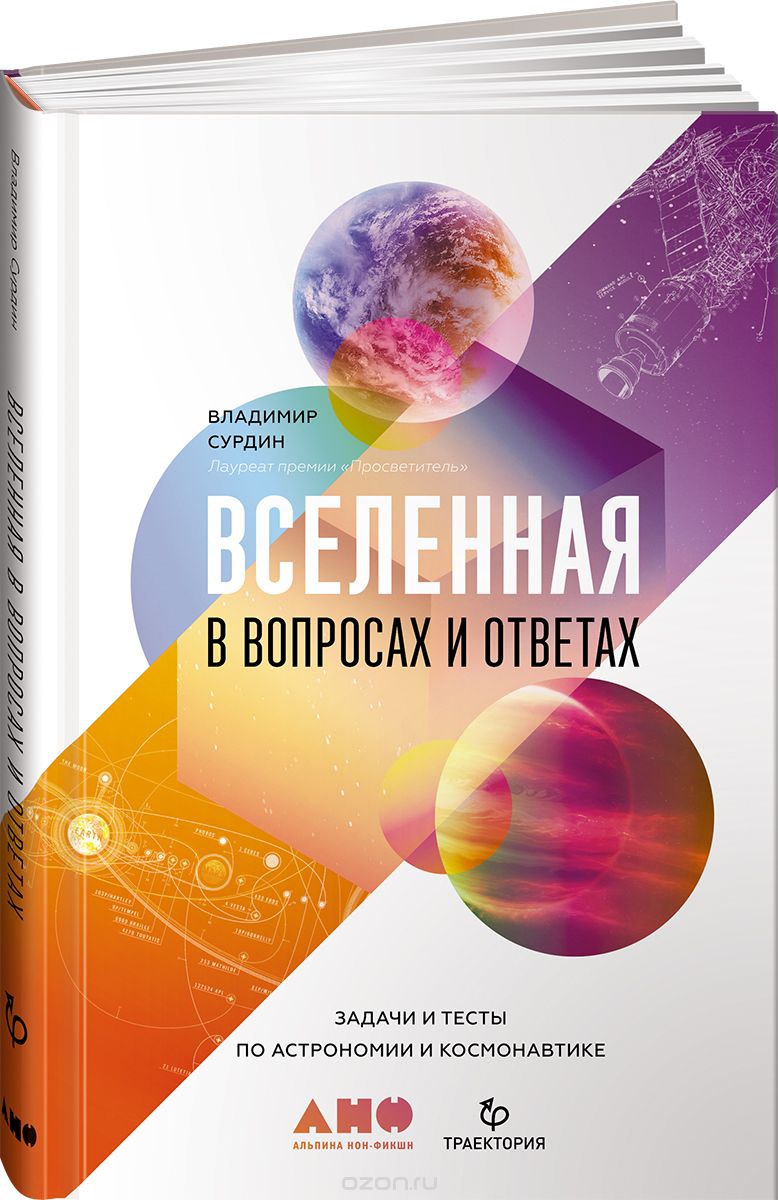 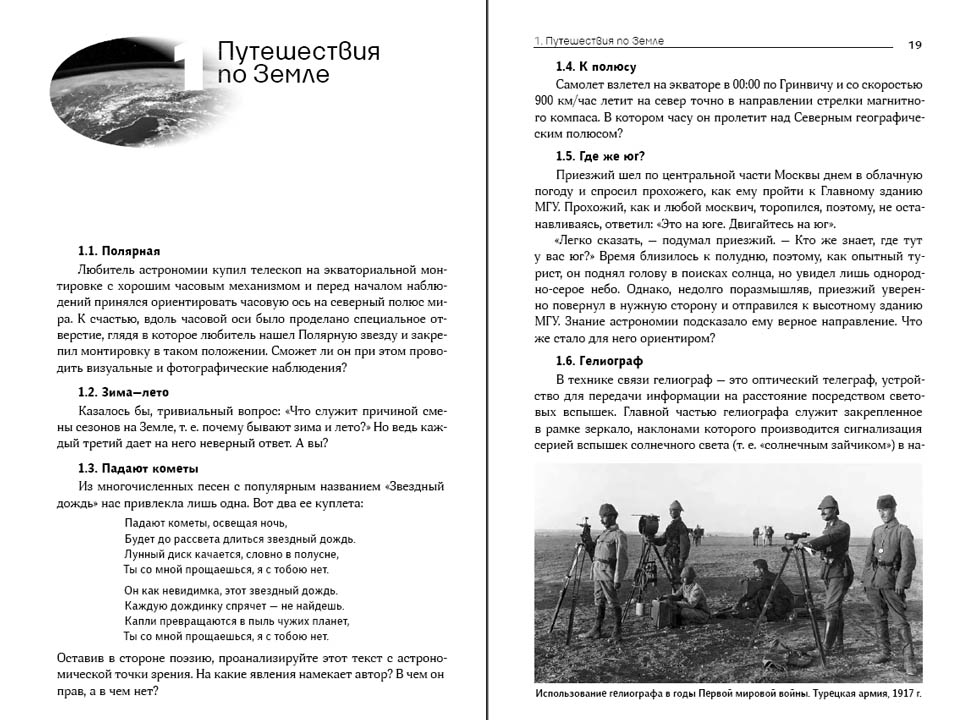 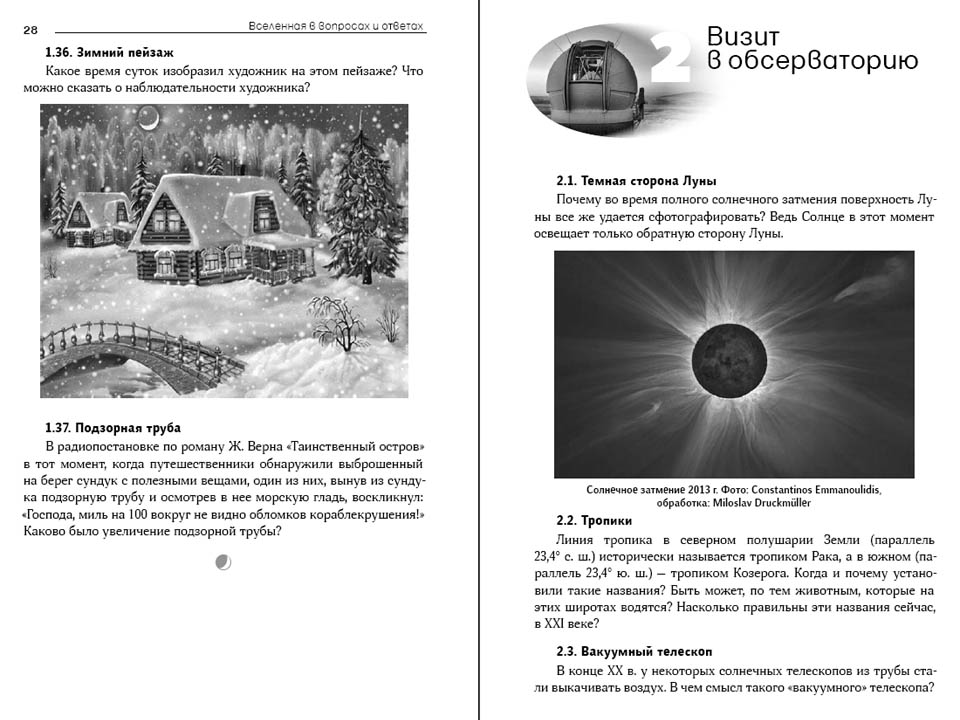 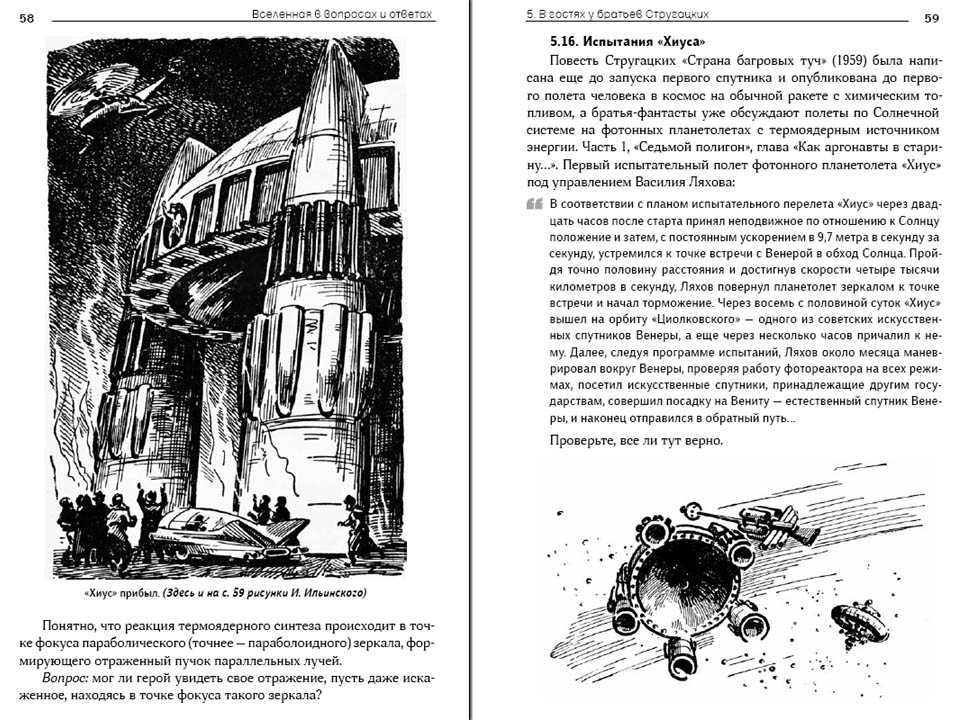